ONA TILI
6- sinf
MAVZU: SIFAT DARAJALARI
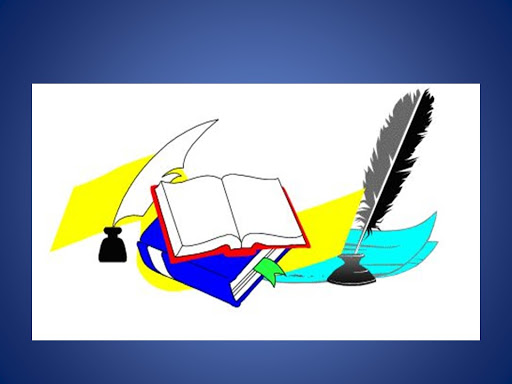 TOPSHIRIQ
Berilgan birikma tarkibidagi sifatlarni aniqlang. Sifatlarga -roq qo‘shimchasi va juda, eng singari so‘zlarni qo‘shing. Ular o‘rtasida qanday ma’no farqlanishi mavjudligini ayting.
aqlliroq bola
eng aqlli bola
juda aqlli bola
juda shirin ovqat
eng shirin ovqat
shirinroq ovqat
juda mazali qovun
mazaliroq qovun
eng mazali qovun
SIFAT DARAJALARI
Belgining ortiq yoki kamlik jihatidan farqlanishi sifat darajalari, ana shunday ma’no ifodalovchi shakllar esa daraja shakllari deyiladi.
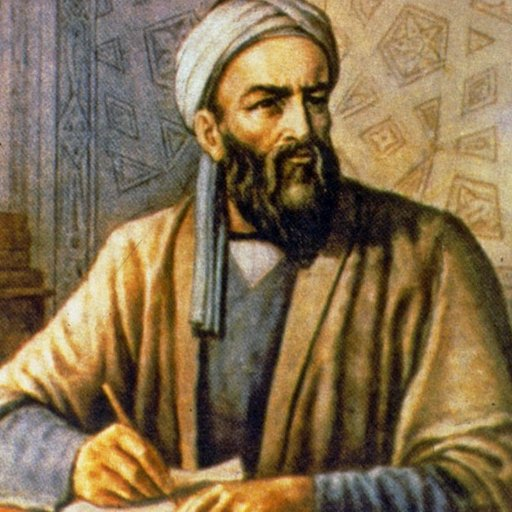 Beruniy o‘z zamonasining barcha fanlari – fizika, matematika, astronomiya, geodeziya, tarix, geografiya va bir necha boshqa fanlarni puxta egallagan olim bo‘lgan.
Abu Rayhon Beruniy 
(973-1048)
368- mashq
Odil Yoqubovning “Ko‘hna dunyo” romanidan olingan parchani o‘qing, sifatlarni aniqlab, ularga izoh bering.
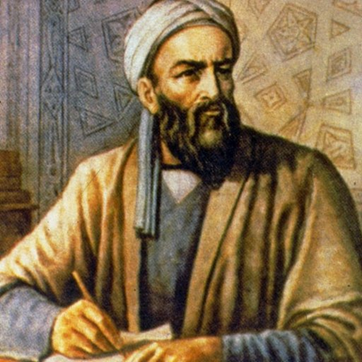 Jingalak, qalin, o‘siq, 
cho‘zinchoq, qoramtir, 
uzun, juda shiddatli, 
suronli...
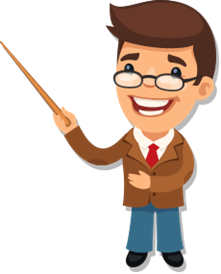 Bilib oling!
Belgining odatdagi me’yorda ekanligini bildiruvchi va boshqa darajalar uchun asos bo‘lib xizmat qiluvchi sifat shakli oddiy daraja shakli deyiladi.
shirin
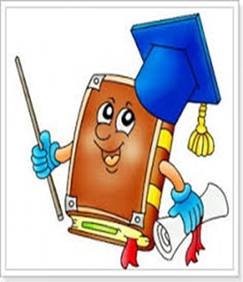 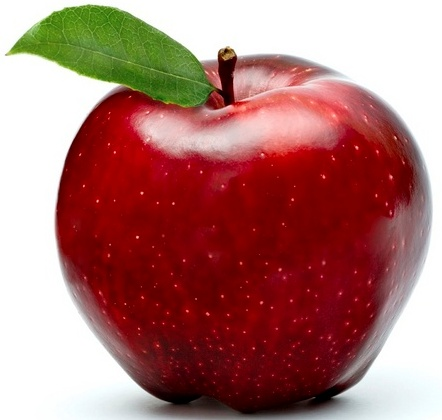 qizil
katta
371- mashq
Sifatlar qatoridan oddiy darajadagi sifatlarni toping, ular ishtirokida gaplar tuzing.
Sariq, yam-yashil, bahavo, ulkan, juda uzun, eng baland, jasur, dangasaroq, xayolchan.
Shahrimizdagi bahavo xiyobonda ijodkorlar bilan
uchrashuv bo‘ldi.
Vatanimiz sarhadlari jasur o‘g‘lonlar himoyasida.
Bilib oling!
Belgining me’yordan ortiq ekanligini bildirgan sifat shakli orttirma daraja shakli deyiladi. 
Sifatning orttirma daraja shakli quyidagi yo‘llar bilan hosil bo‘ladi:
1
2
Oddiy daraja shaklidagi sifat oldidan eng, g‘oyat, juda, nihoyatda, bag‘oyat so‘zlari keltiriladi: juda qizil, g‘oyat shirin.
Oddiy daraja shaklidagi sifatning birinchi bo‘g‘ini tovush o‘zgarishi bilan takrorlanadi: bus-butun, kap-katta, to‘ppa-to‘g‘ri.
Bilib oling!
Belgining me’yordan biroz oz yoki ko‘p ekanligini qiyosan ifodalaydigan sifat shakli qiyosiy daraja shakli deyiladi. Qiyosiy daraja shakli -roq qo‘shimchasi yordamida yasaladi.
yaxshiroq
yaxshi
kattaroq
katta
Bilib oling!
Belgining me’yordan kam ekanligini bildiruvchi shakl sifatning ozaytirma daraja shakli hisoblanadi. Masalan: sal kichik, biroz baland, ko‘kimtir, sarg‘ish.
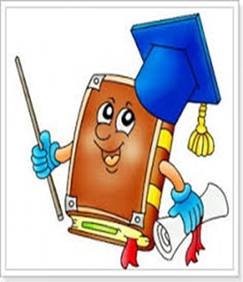 -(i)mtir
-ish
Jadvalni to‘ldiring!
yaxshiroq
sal yaxshi
juda yaxshi
qizg‘ish
qip-qizil
qizilroq
xiyla baland
balandroq
eng baland
g‘oyat shirin
shirinroq
biroz shirin
Mustaqil bajarish uchun topshiriq:
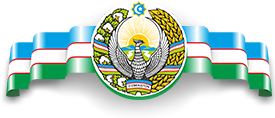 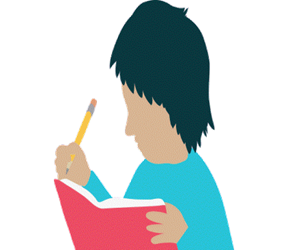 370-mashq.  O‘zbekiston Respublikasi madhiyasidagi sifatlarni daftaringizga yozing. Ularning turli darajalarini hosil qiling.